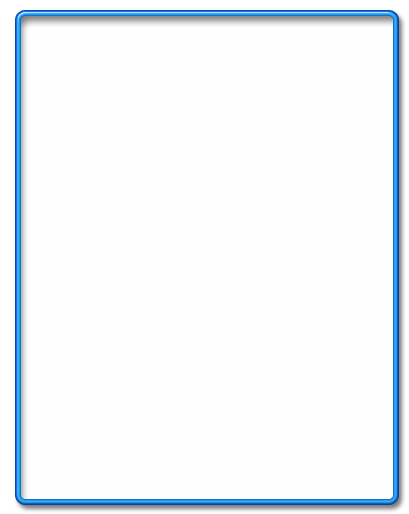 В детстве все над ним смеялись,Оттолкнуть его старались:Ведь никто не знал, что онБелым лебедем рожден.
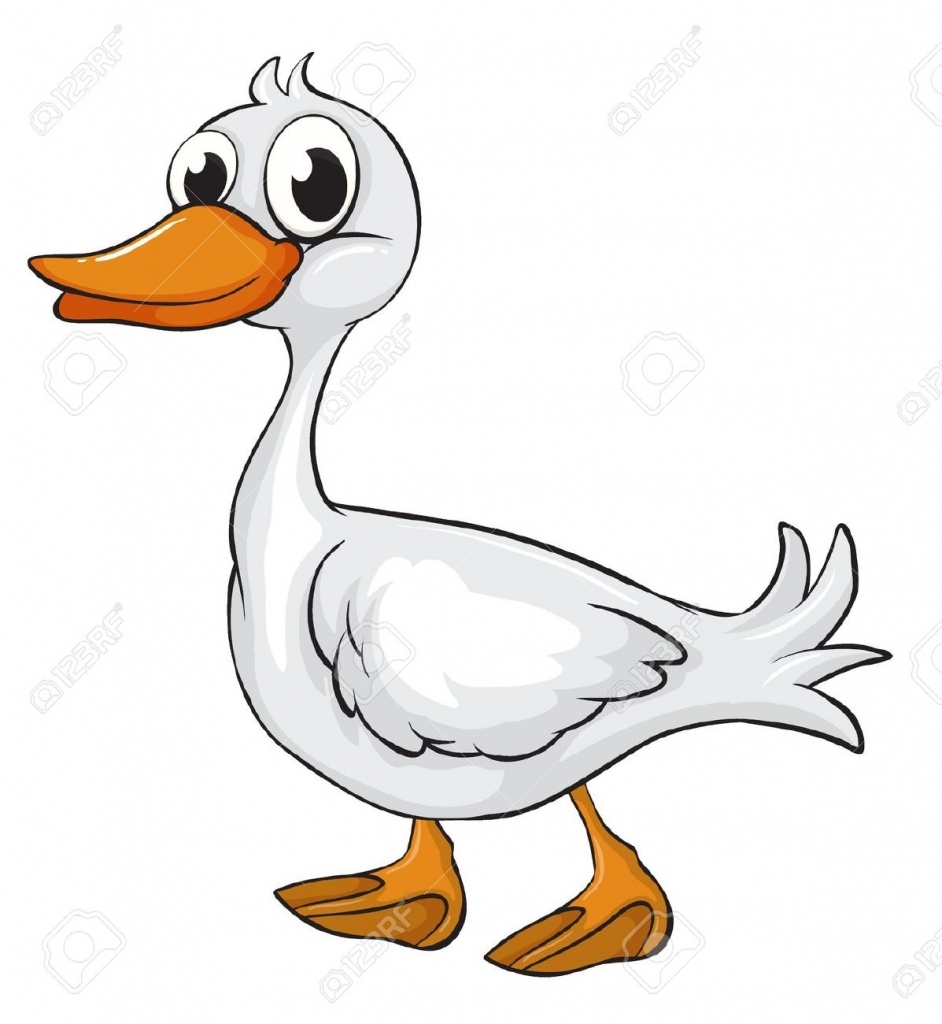 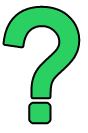 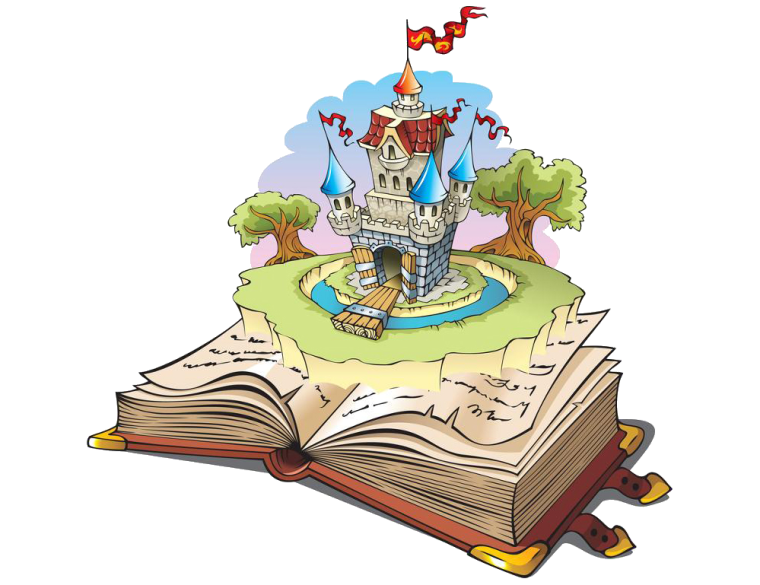 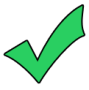 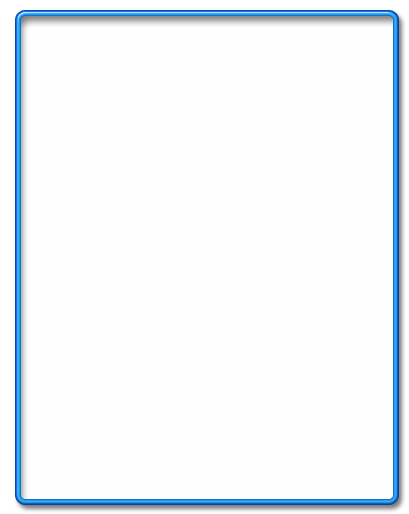 Покупала самовар,
А спасал ее комар
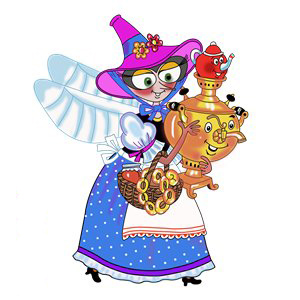 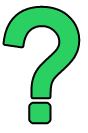 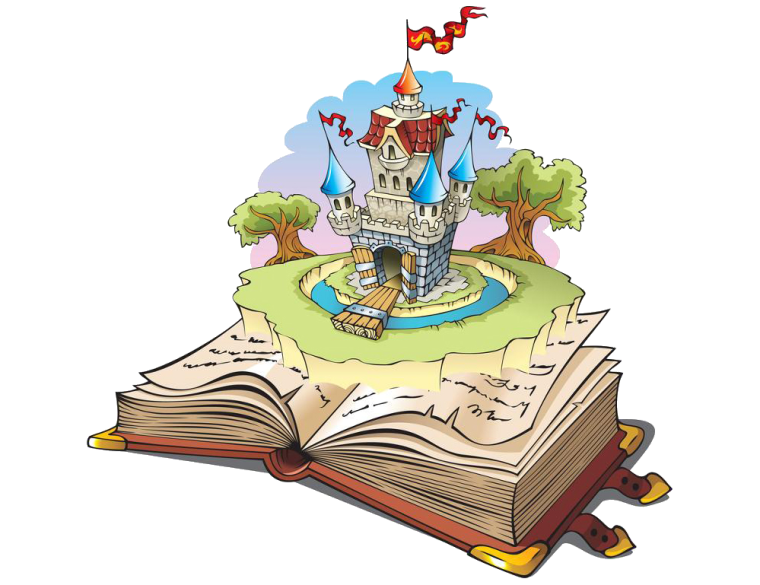 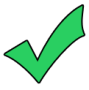 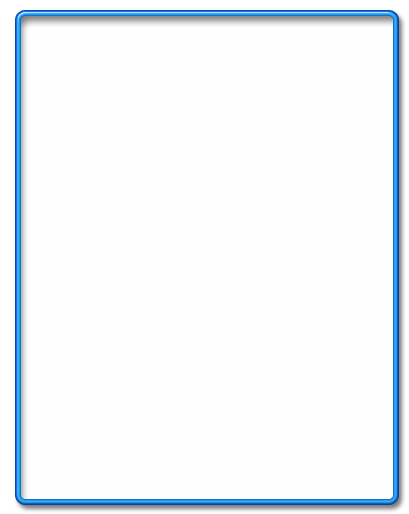 Была она артисткой
Прекрасной, как звезда,
От злого Карабаса
Сбежала навсегда
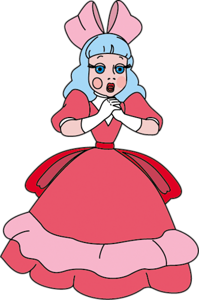 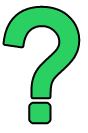 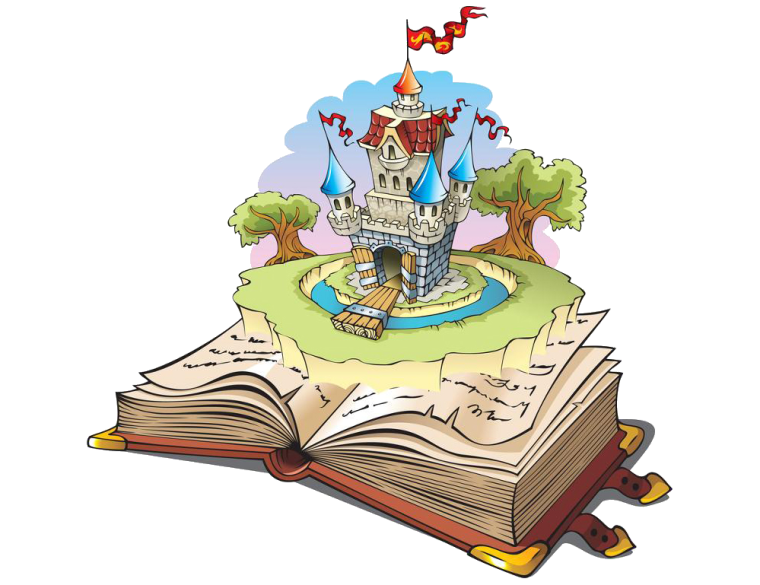 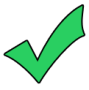 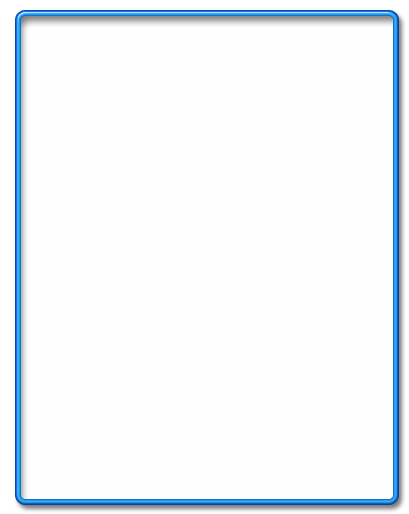 Уплетая калачи,
Ехал парень на печи.
Прокатился по деревне
И женился на царевне.
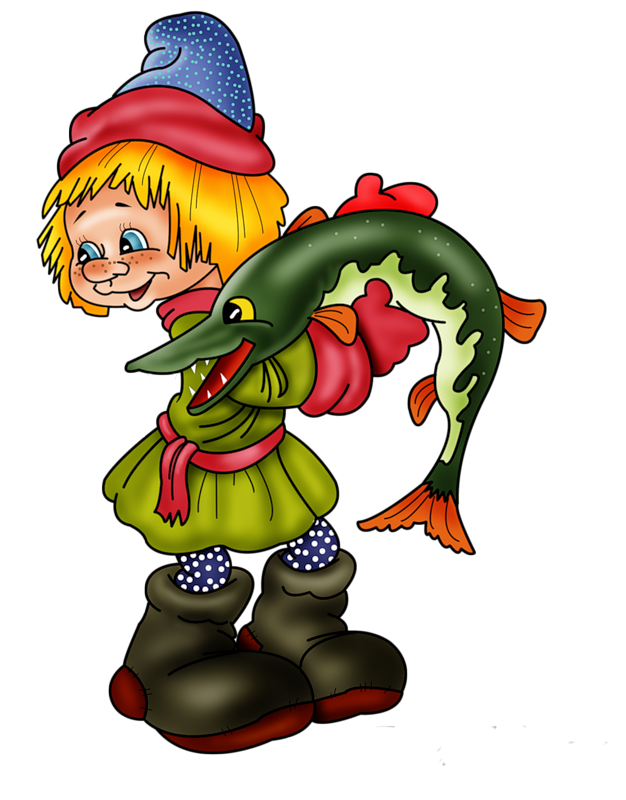 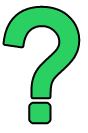 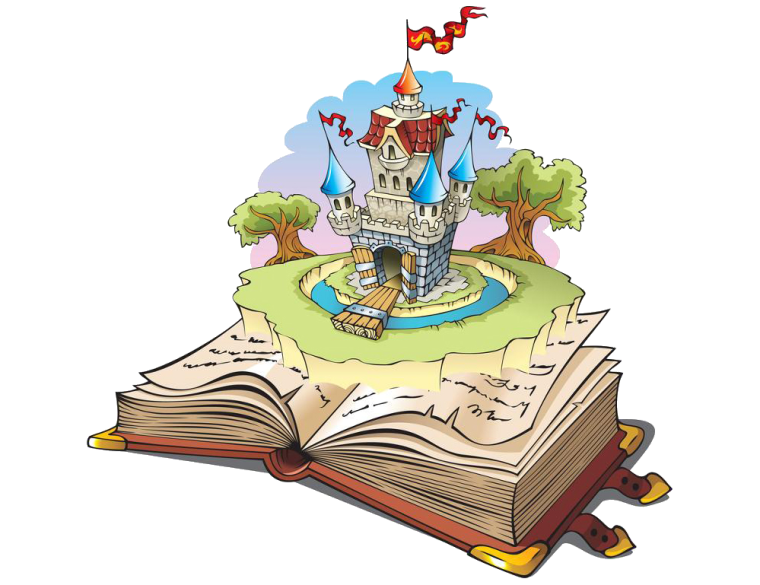 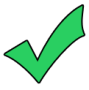 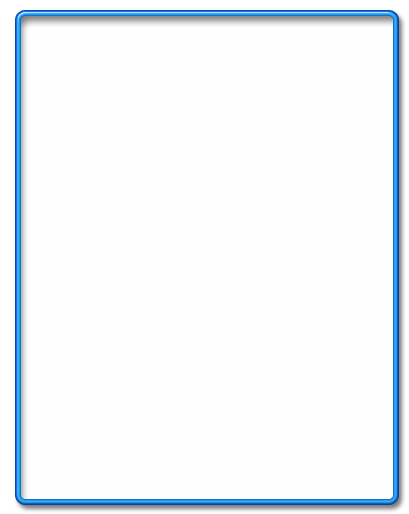 Как у Бабы у Яги
Нет совсем одной ноги,
Зато есть замечательный
Аппарат летательный.
Какой?
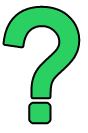 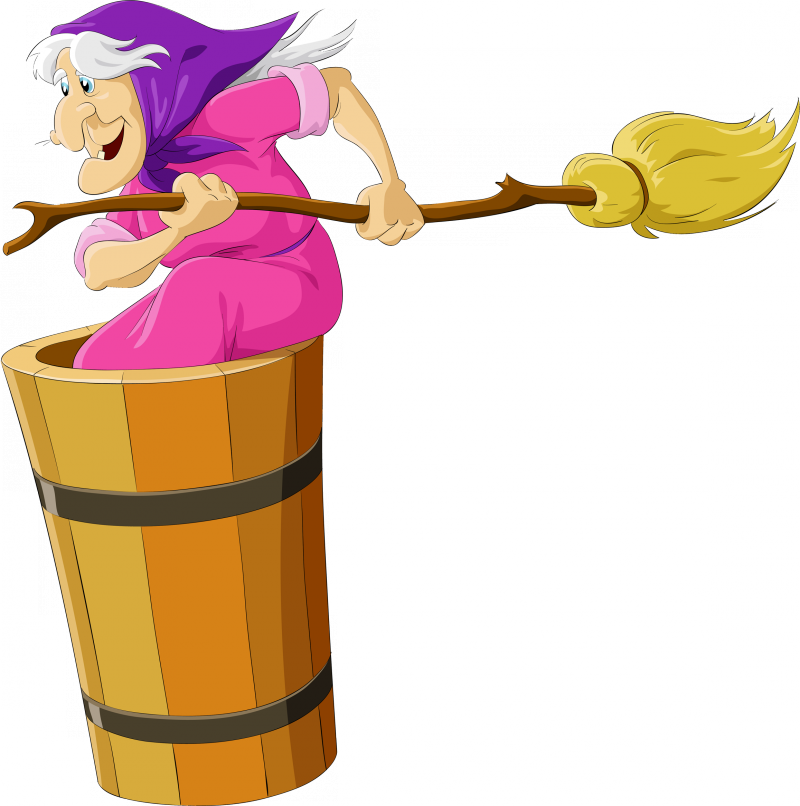 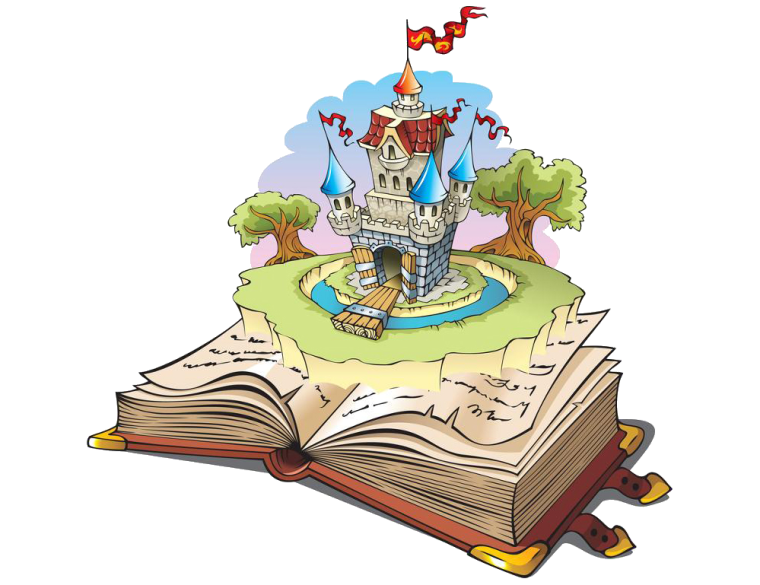 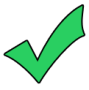 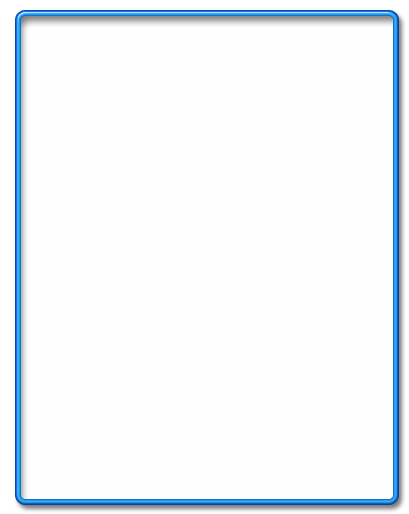 И зайчонок, и волчица -
Все бегут к нему лечиться.
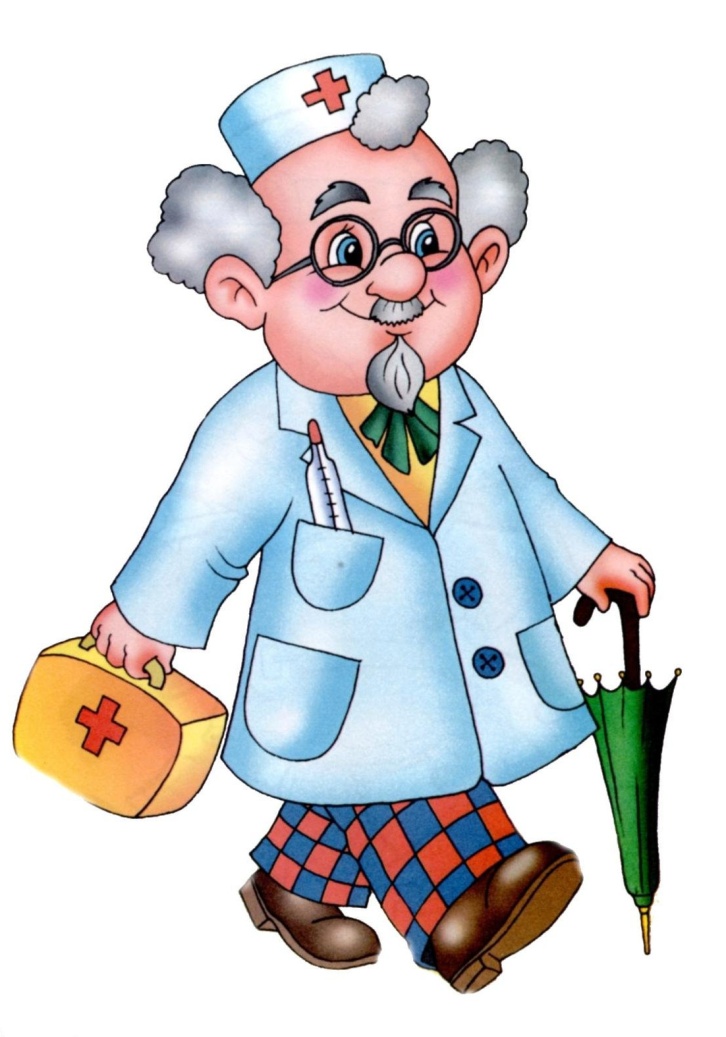 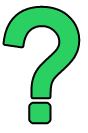 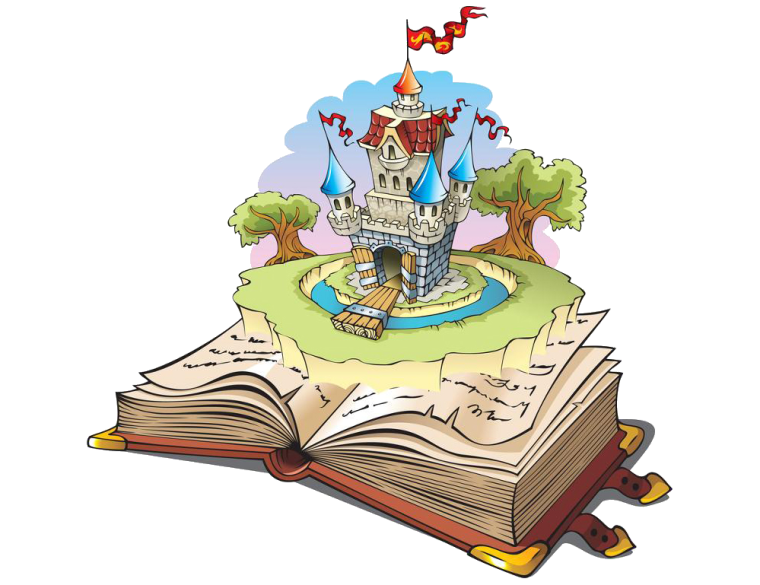 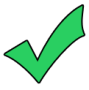 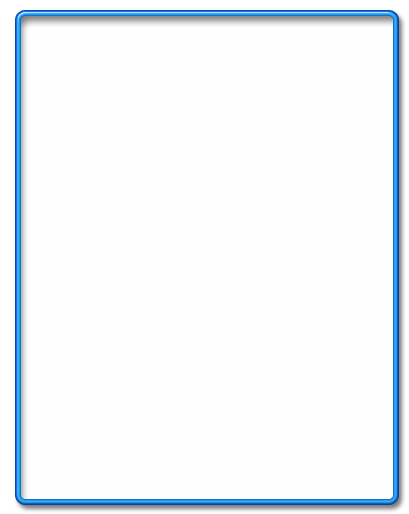 В гости к бабушке пошла,
Пироги ей понесла.
Серый Волк за ней следил,
Обманул и проглотил.
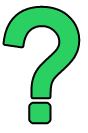 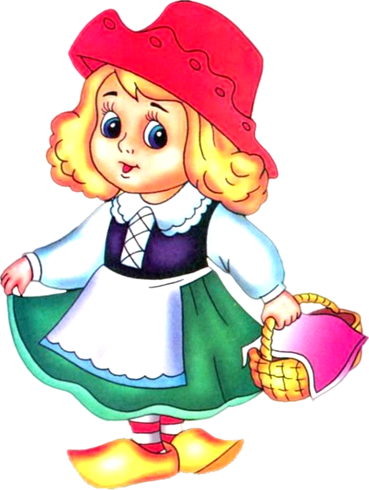 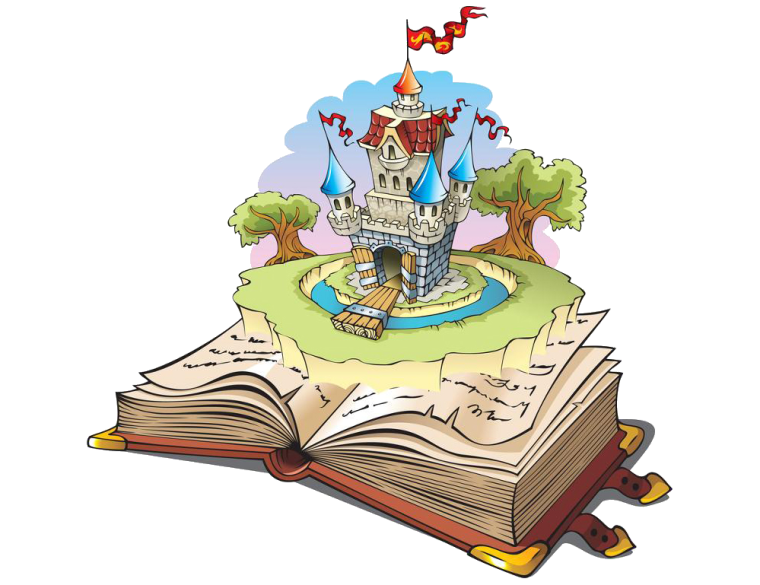 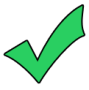 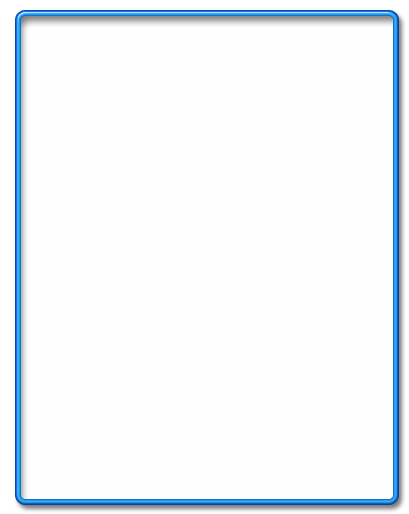 Он в Италии родился,
Он своей семьёй гордился.
Он не просто мальчик-лук,
Он надёжный, верный друг.
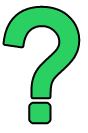 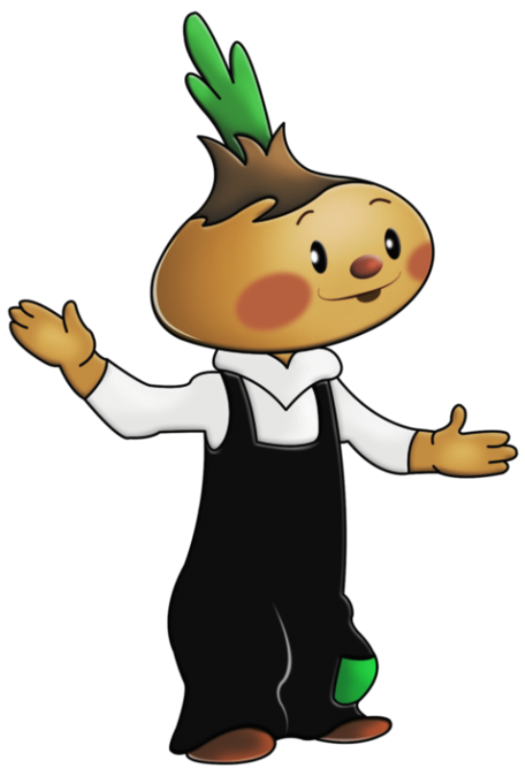 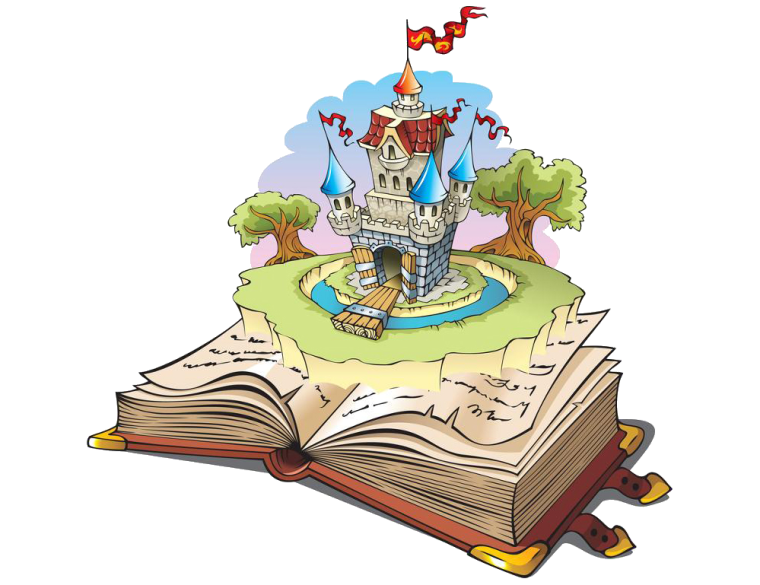 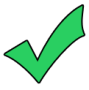